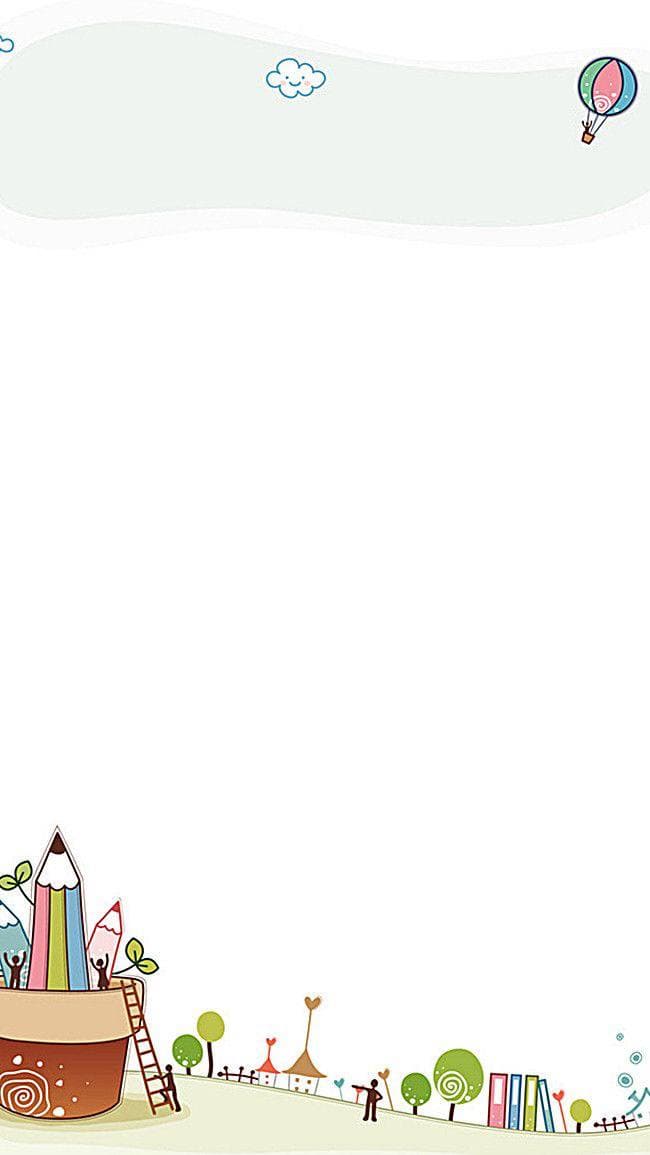 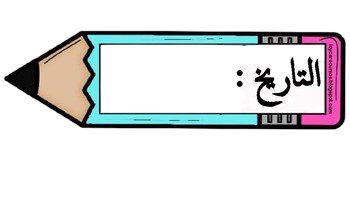 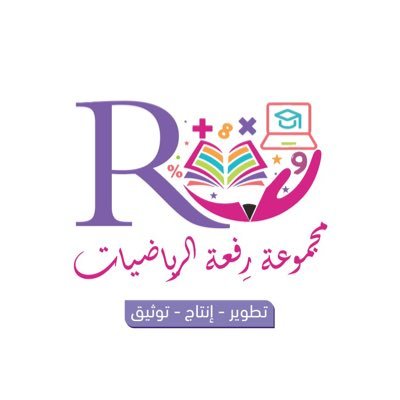 3 - 4
 تحديد الأنمـاط
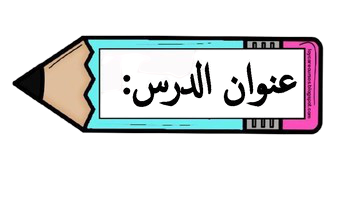 أ.أحـمـد الأحـمـدي  @ahmad9963
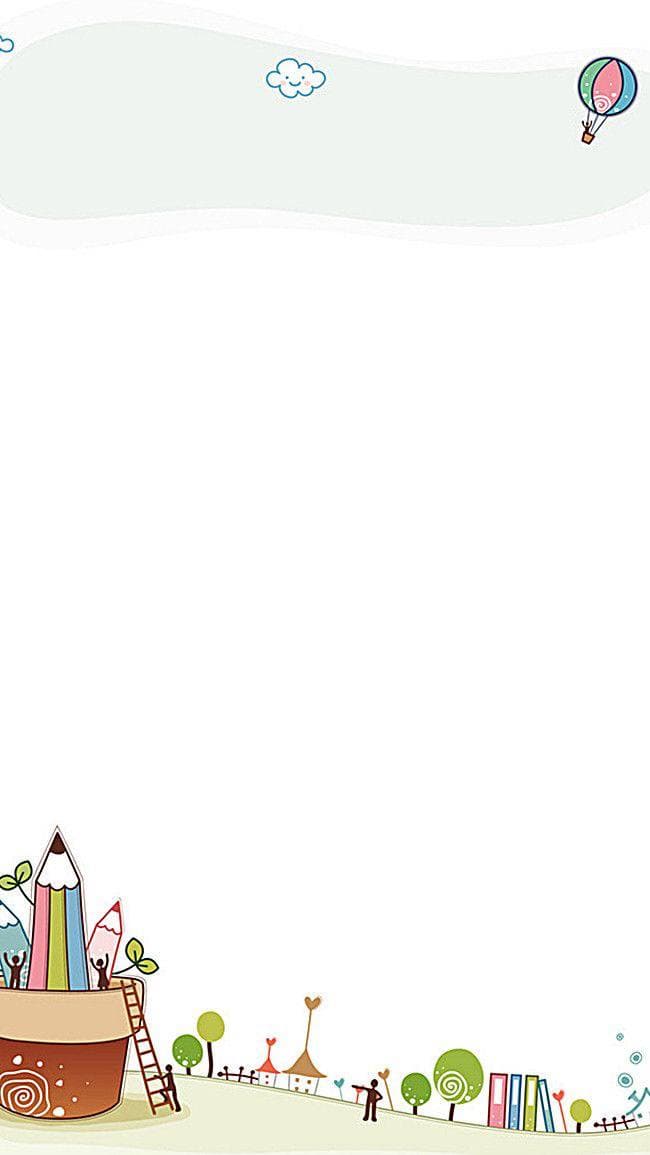 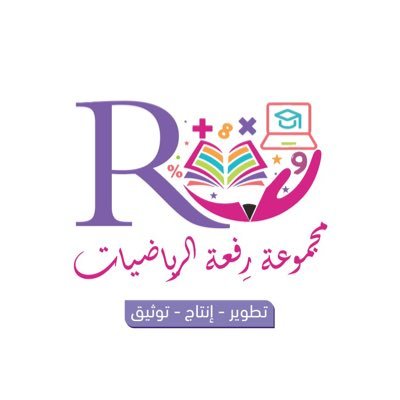 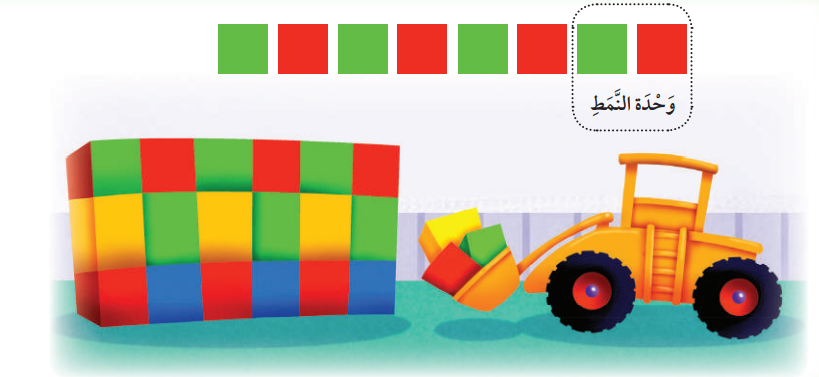 فكرة الدرس

أحـدد النمط

المفردات
 نـمط
وحدة النمط
أ.أحـمـد الأحـمـدي  @ahmad9963
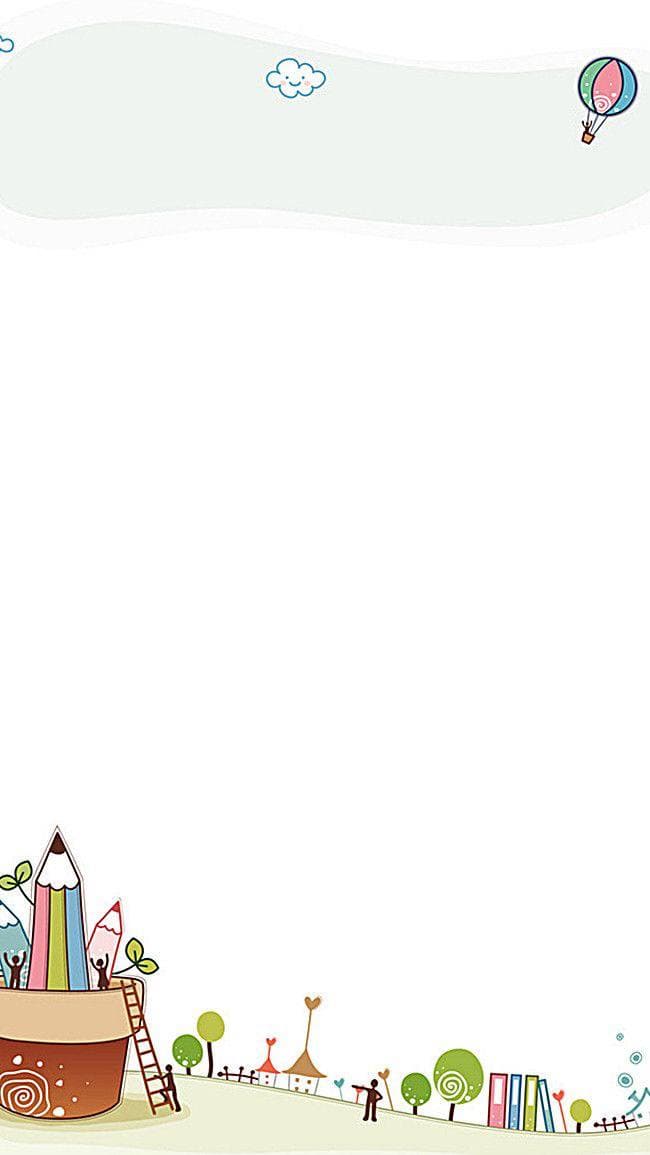 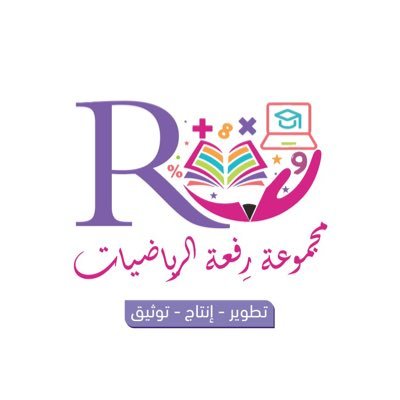 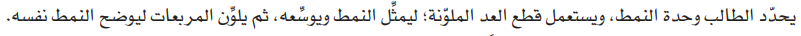 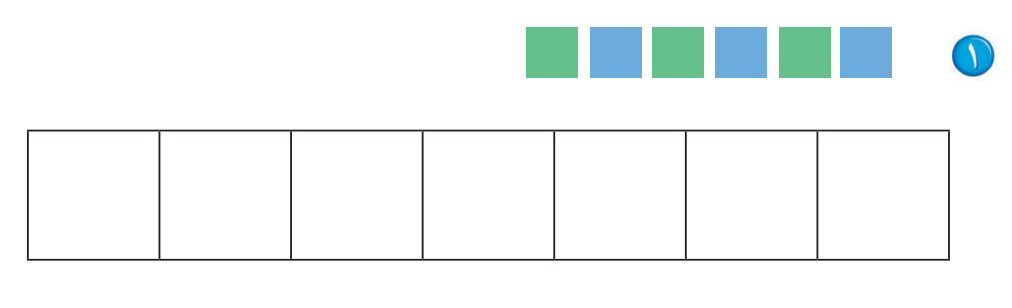 أ.أحـمـد الأحـمـدي  @ahmad9963
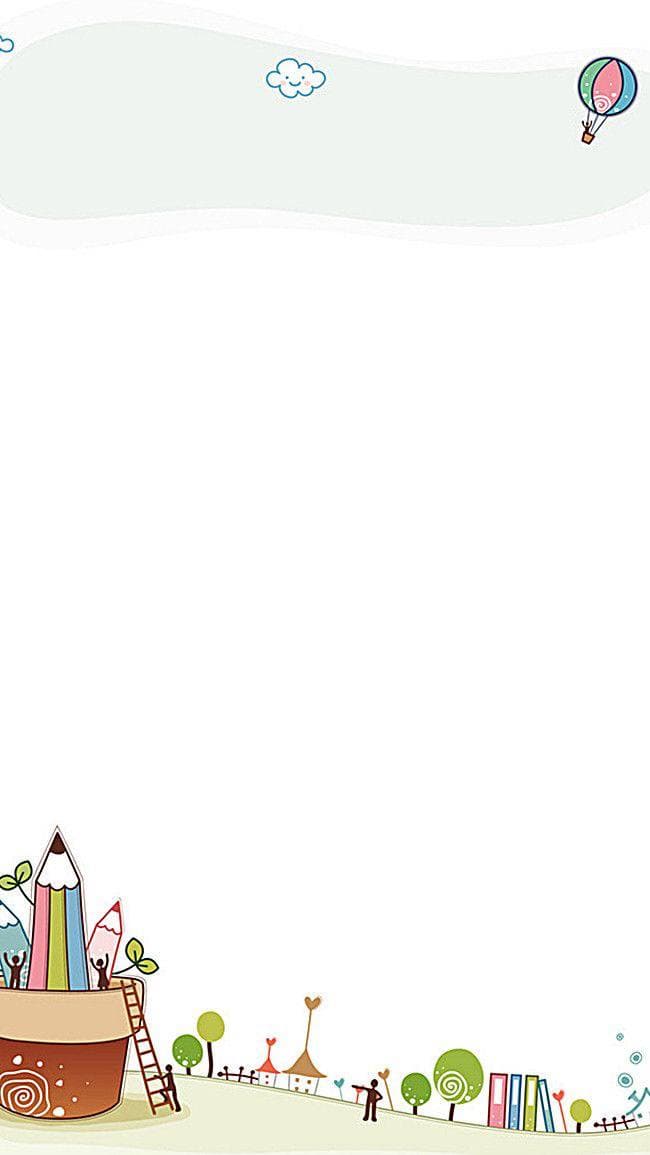 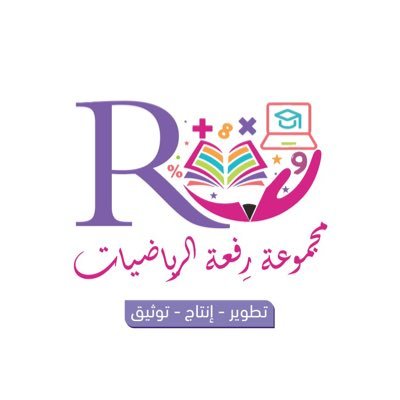 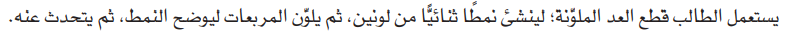 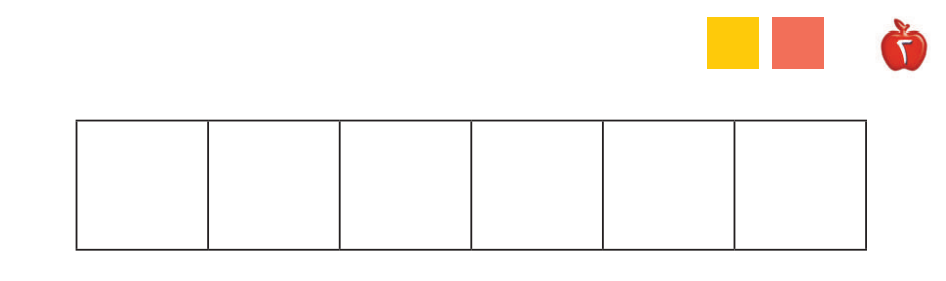 أ.أحـمـد الأحـمـدي  @ahmad9963
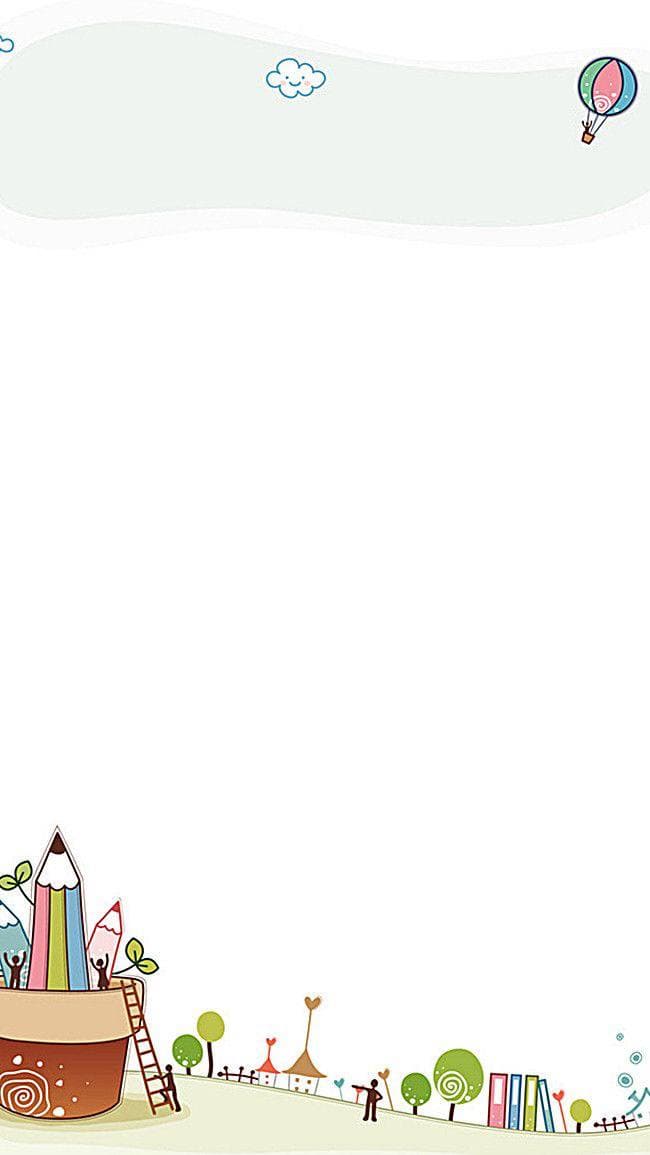 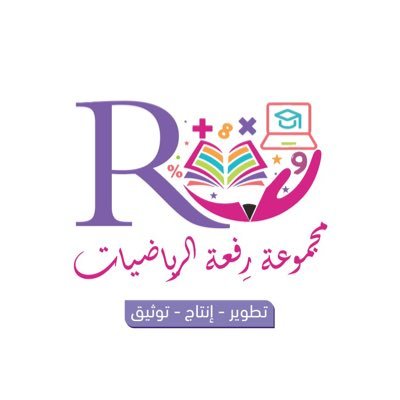 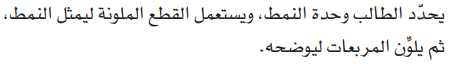 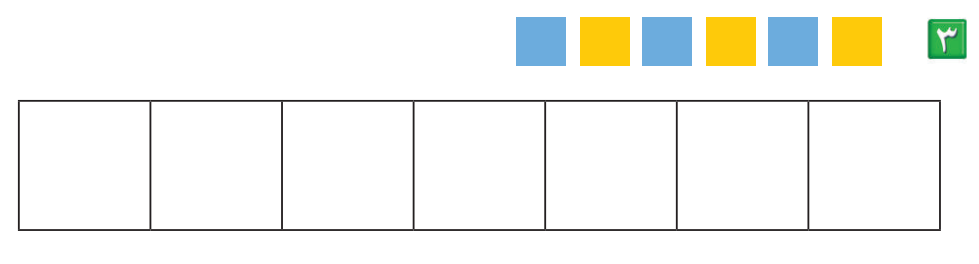 أ.أحـمـد الأحـمـدي  @ahmad9963
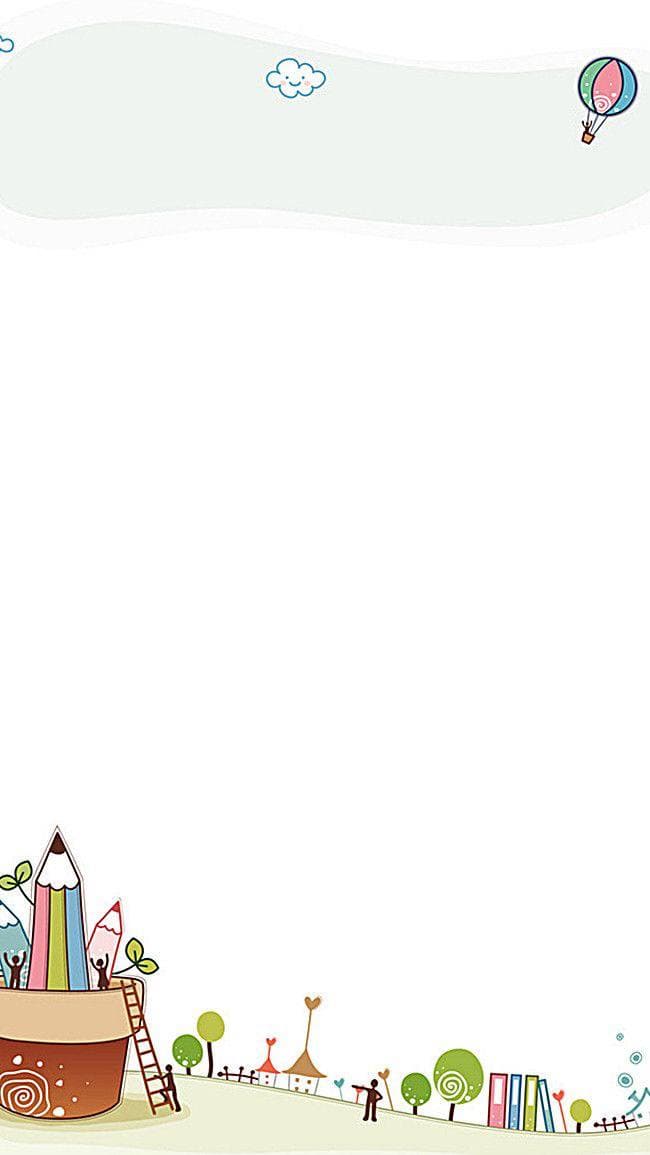 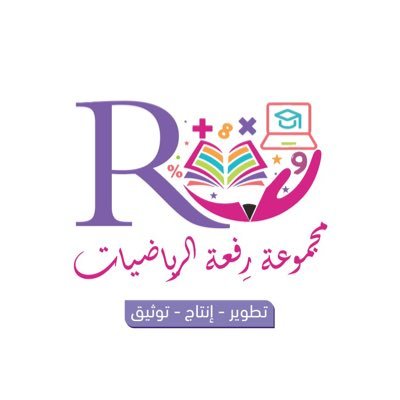 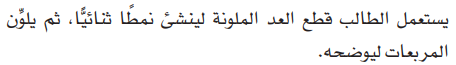 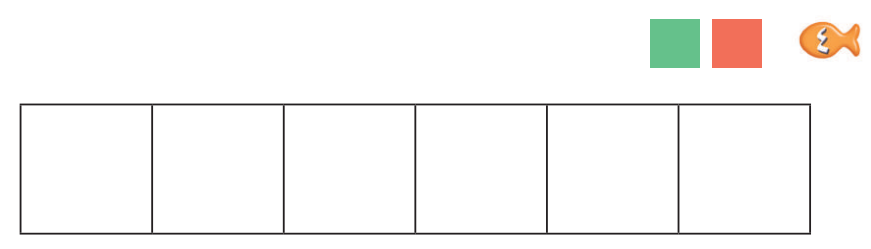 أ.أحـمـد الأحـمـدي  @ahmad9963
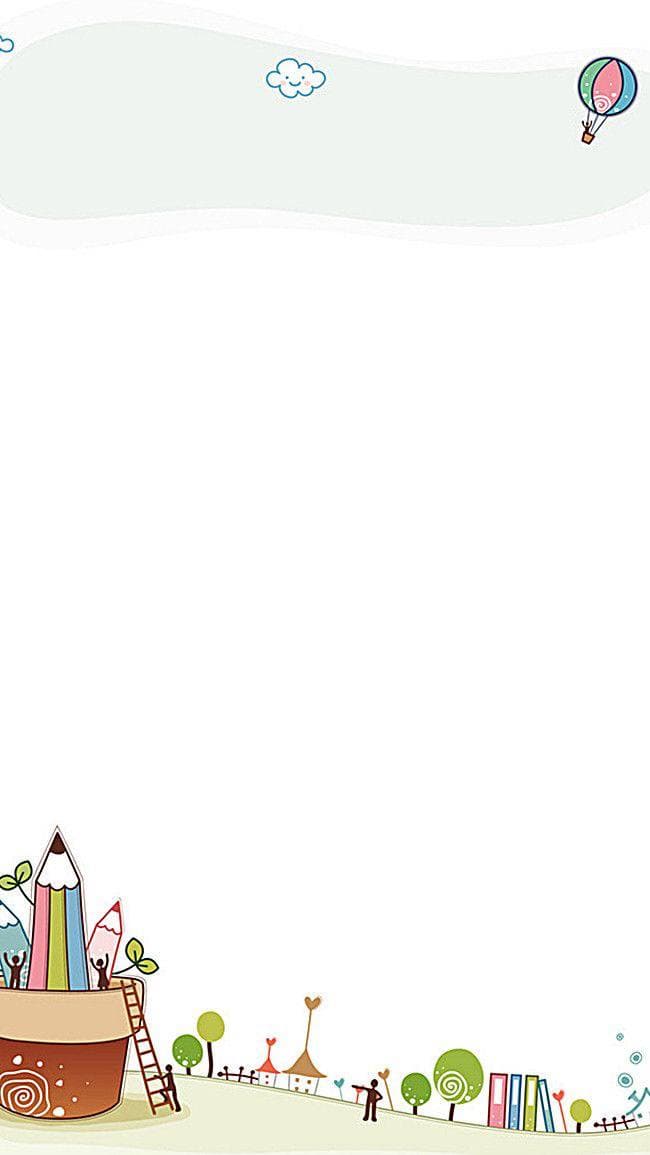 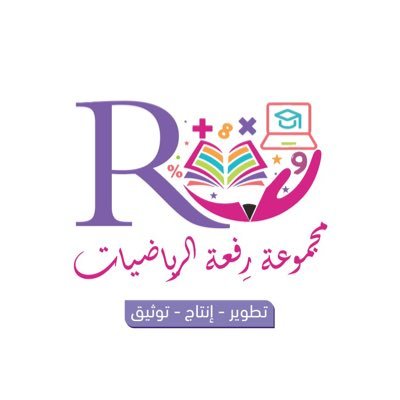 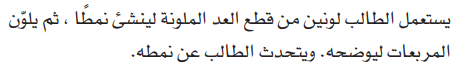 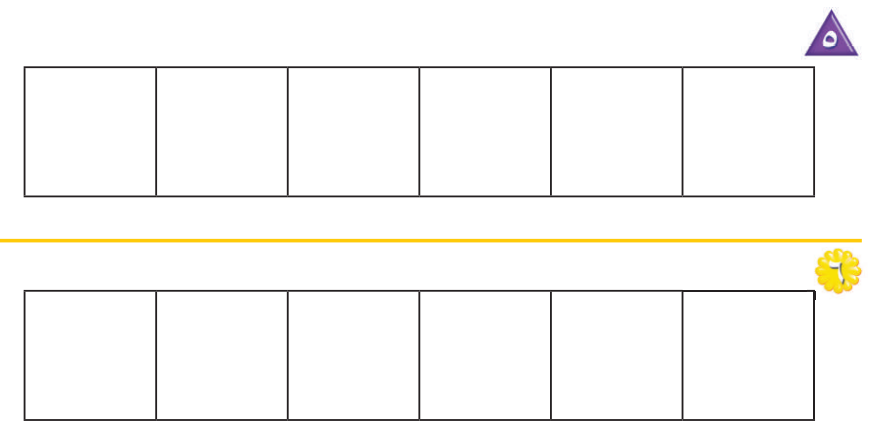 أ.أحـمـد الأحـمـدي  @ahmad9963